Assemblée Générale Les amis de CASTRUM VETUS  samedi 29 Janvier 2022
Rapport d’activités  2021
Ecole Montessori
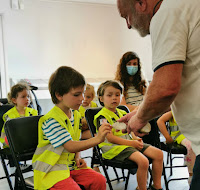 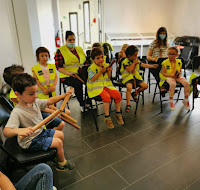 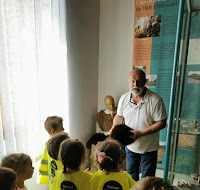 Journées du patrimoine de Pays (20 JUIN)et de l’archéologie (27 JUIN)
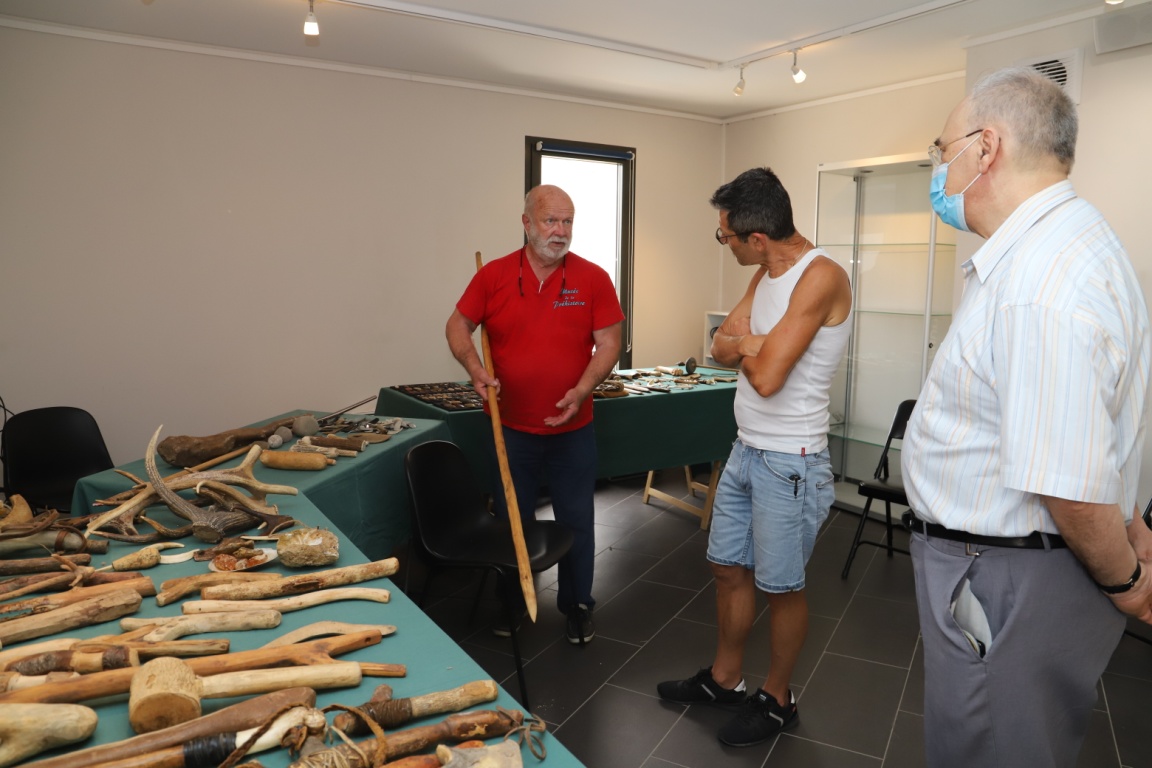 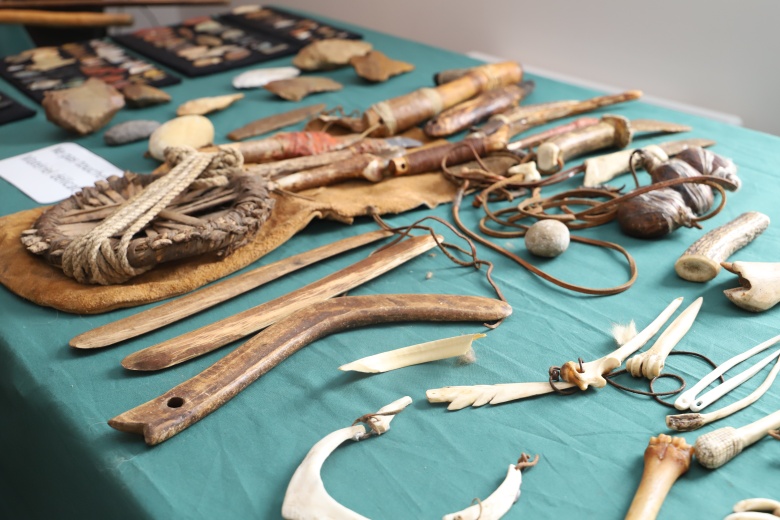 Associations en fête11 Septembre 2021
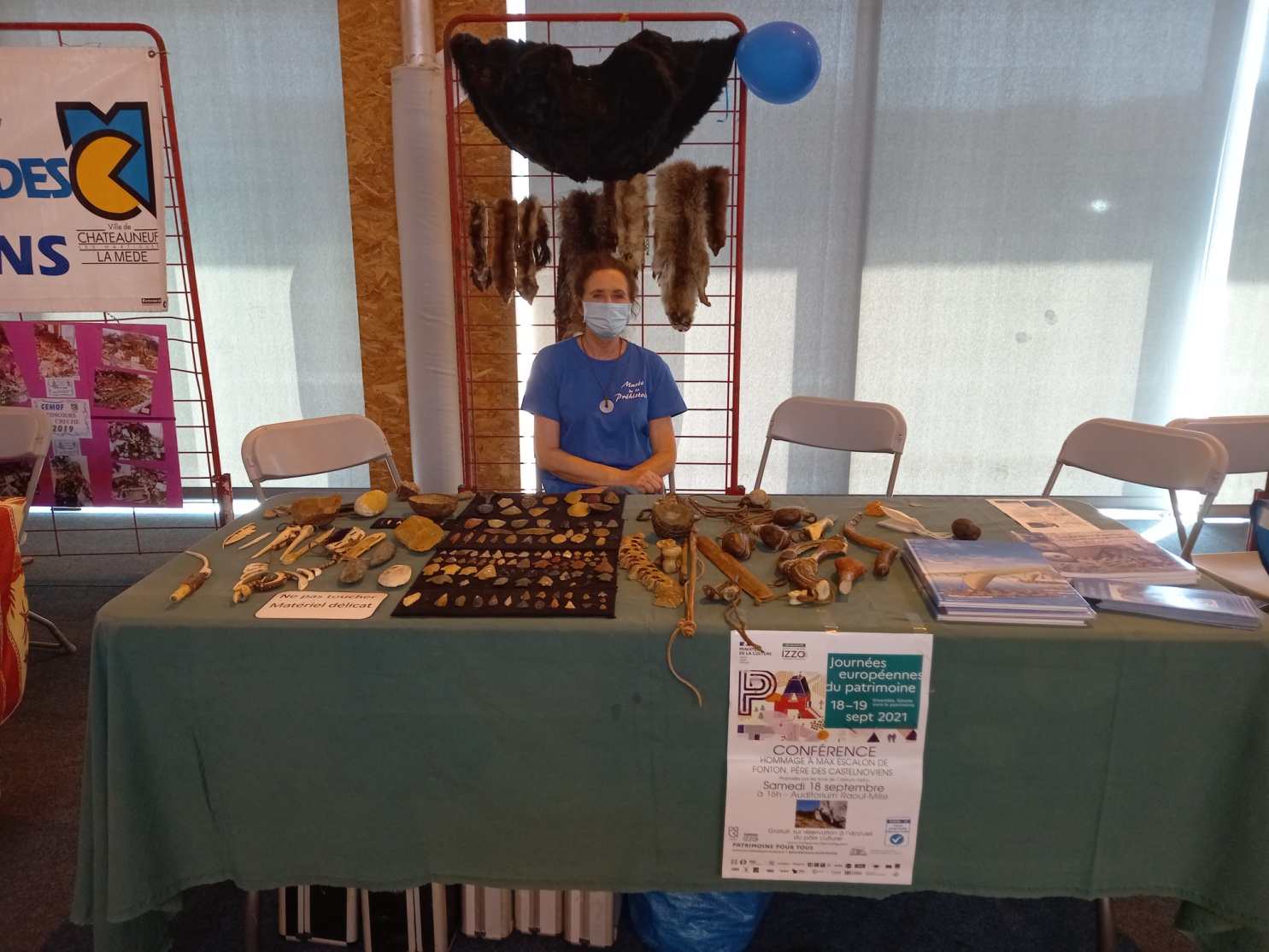 Journées du patrimoine européen (18 & 19 Septembre)
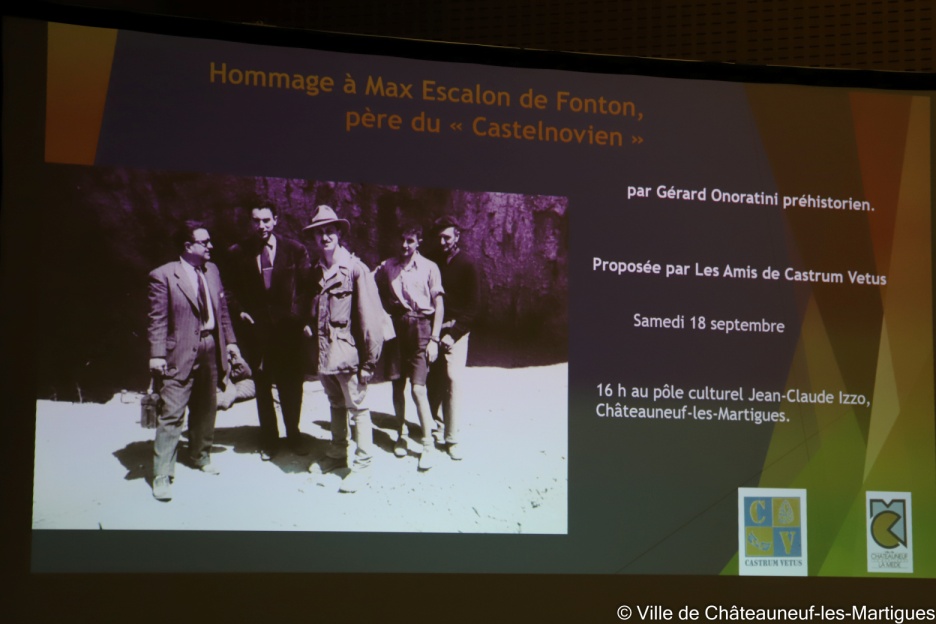 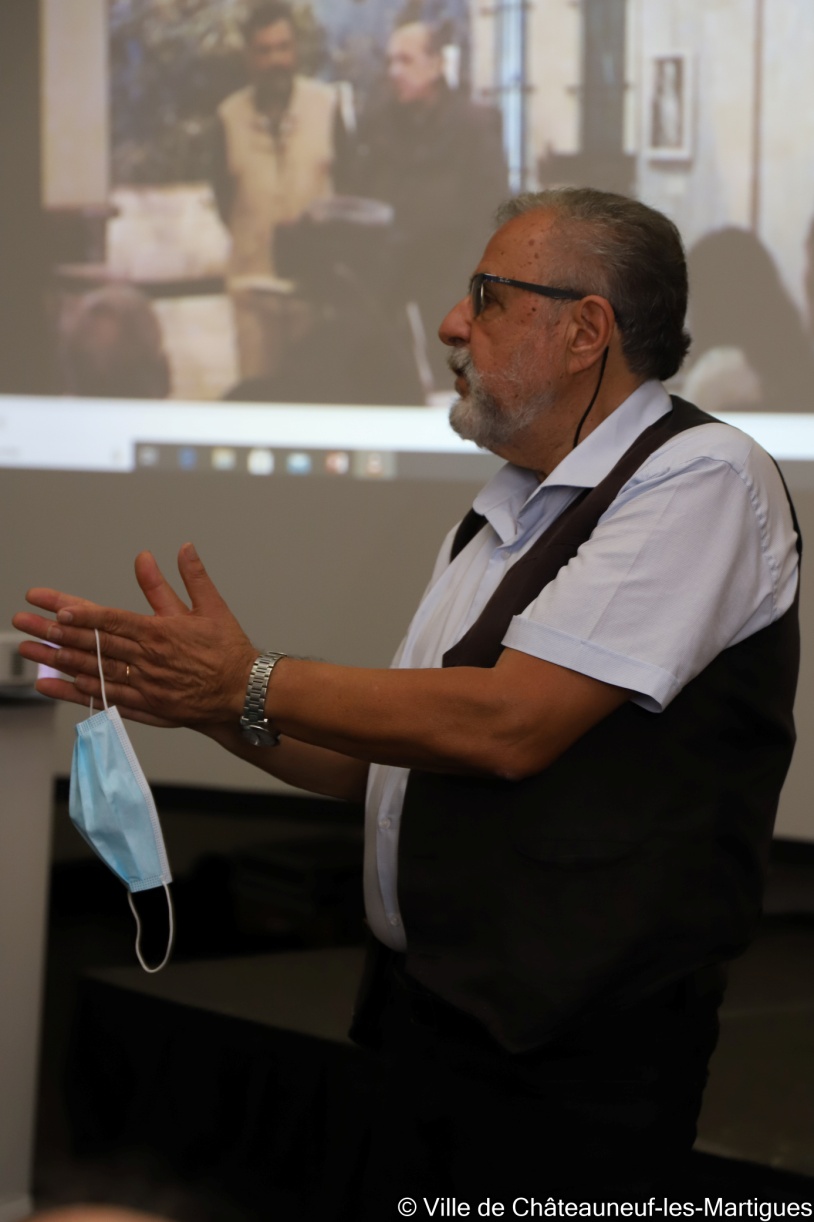 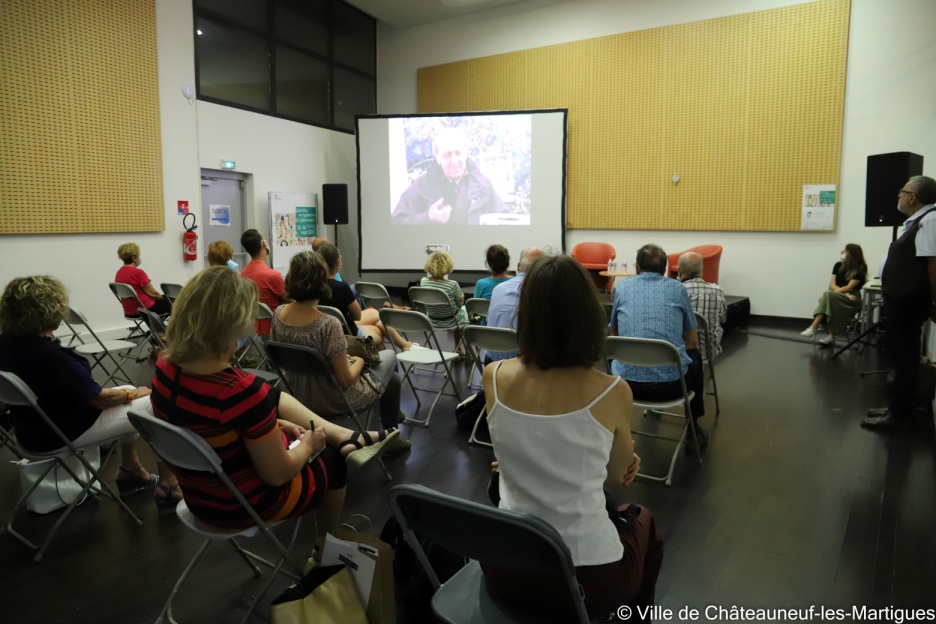 Archéoastronomie redécouverte          d’une science méconnue        Samedi 16 Octobre Miriam Philibert préhistorienne
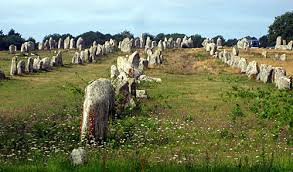 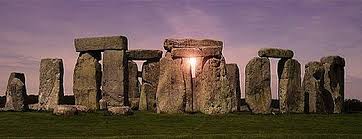 La grande peste de 1720à Châteauneuf les Martigues         et terroirs environnants              Par Nicole                  Bonsignori                                 Samedi 30 Octobre
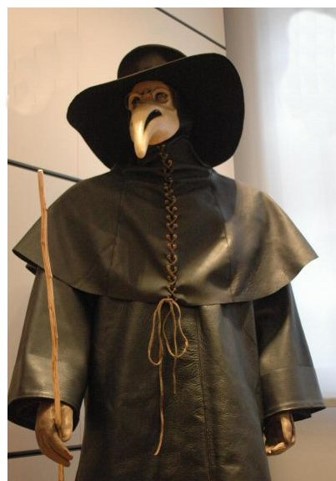 Proxénétisme et grand banditisme au XV°siècleAutopsie d’un procès criminel sous le roi René       Par Robert STROZZI                        Samedi 6 Novembre
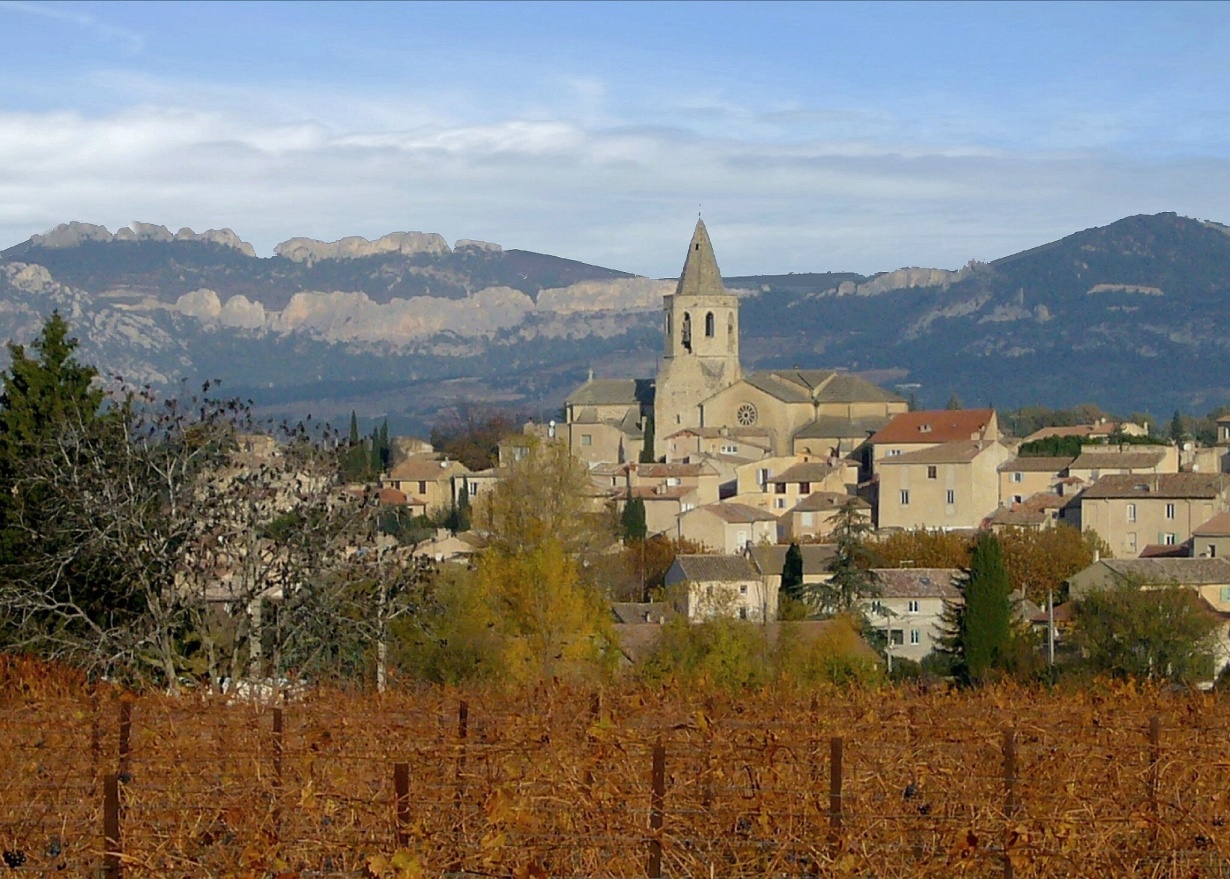 Village de Mazan (84) dont dépend  le lieu- dit  Pas de la Boissière  ( lieu du crime )
Samedi 4 Décembre
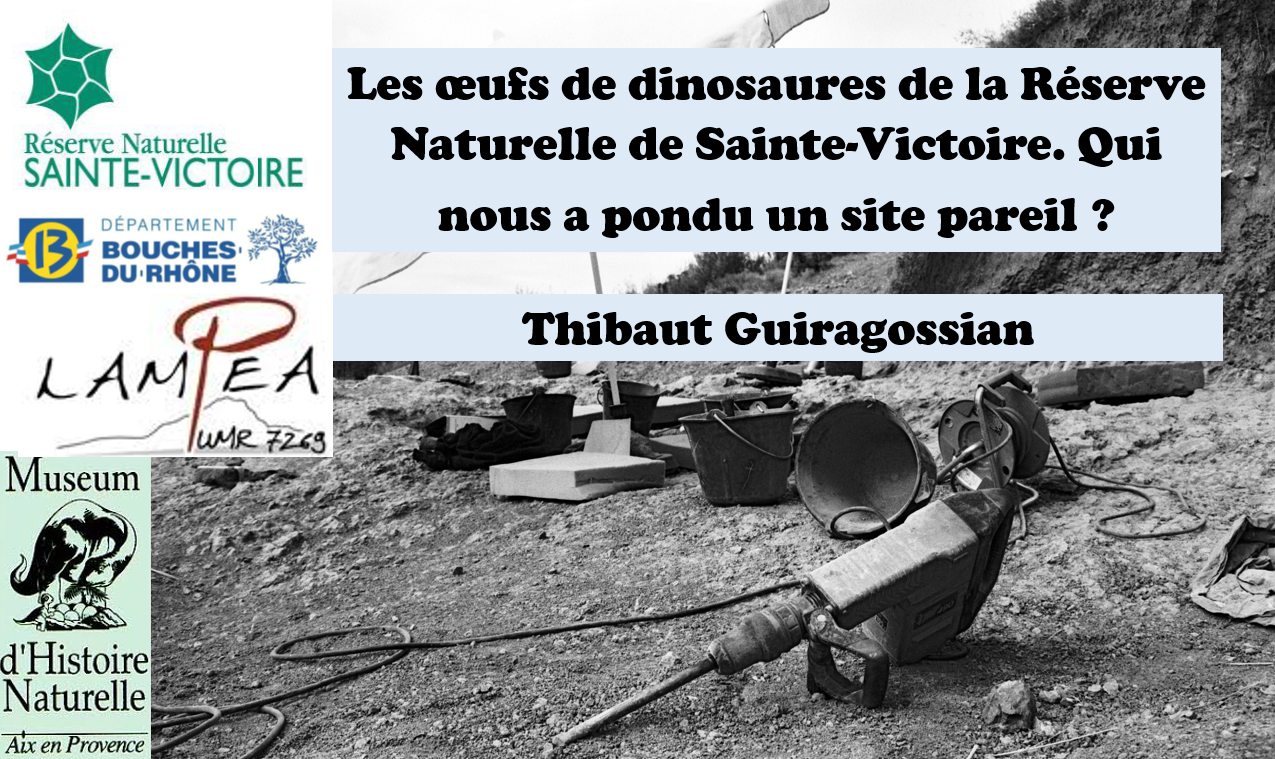 Sortie 6 Mars St Pierre les Martigues St Julien et Tholon
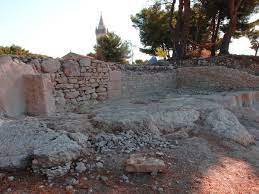 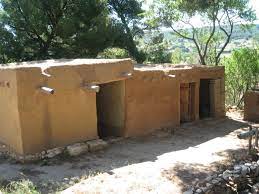 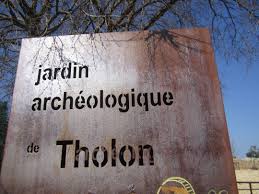 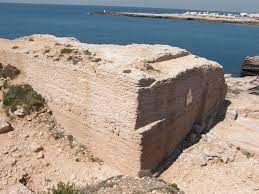 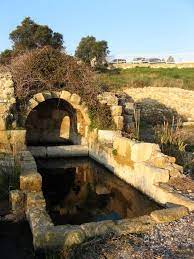 Sortie St Blaise Le 20 Novembre
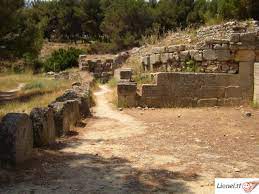 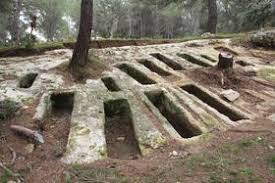 Merci de votre attention